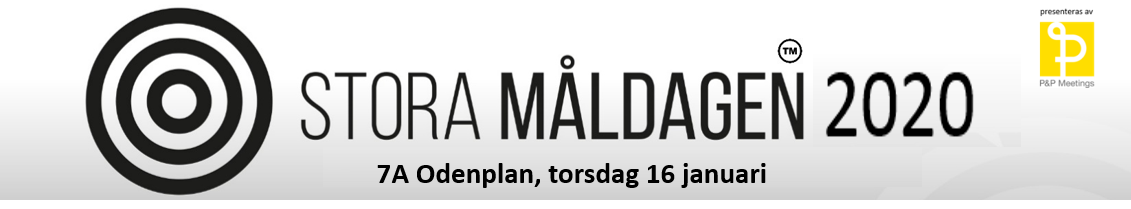 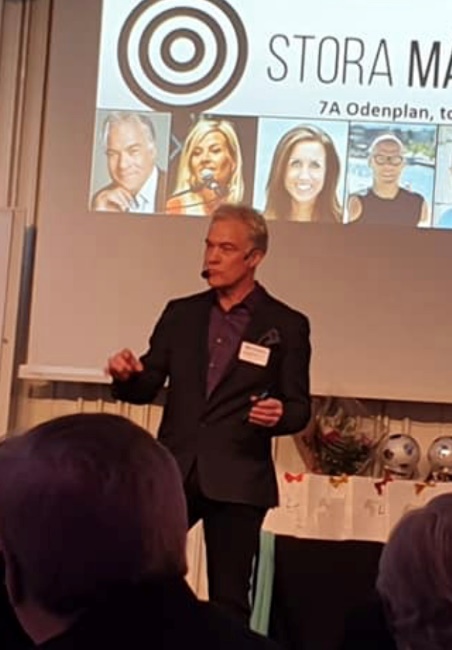 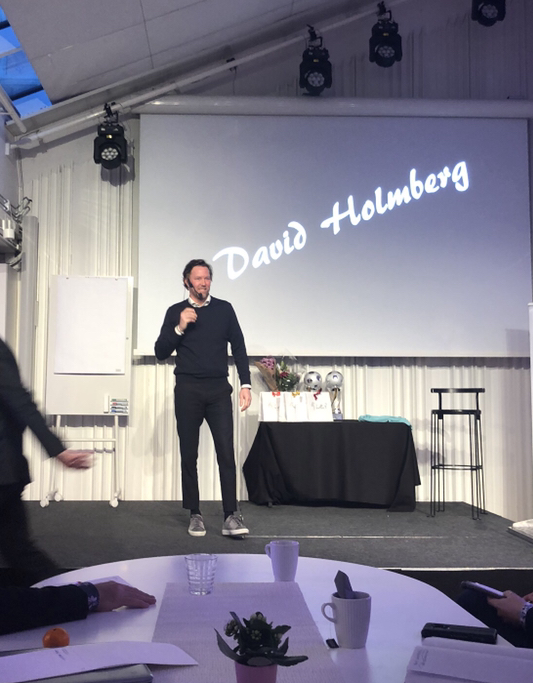 LENNART PAULSSON, ”MED VÄRDSKAP I FOKUS”
- Prestera bättre och nå dina mål.
- Fokus, en sak i taget.
- Yrkesstolthet att vara värd.
AMI HEMVIKEN ”HA KUL PÅ JOBBET OCH NÅ DINA MÅL”
- Nå målen via glädje.- Gör klart för dig, varför går jag till jobbet?- Vänd klagomål till önskemål
MICKE ANDERSSON – ”ATT GÖRA DET OMÖJLIGA MÖJLIGT”- Hellre unik än normal, ”jag är unik” hjälper oss.- Använd och gläds åt de förmågor som du har.- Fastna inte i otur utan fokuseras på vad du kan påverka.SAMTAL MED CAROLINA KLÜFT – GENERATION PEP- Känn din passion, din ”grej”- Bjud på dig själv, ha skoj emellanåt, men gör ändå ditt bästa.- Entusiasmera till rörelse och bättre hälsaDAVID HOLMBERG   ”MÅLSTYRNING SOM FUNKAR, PÅ RIKTIGT”- Översätt strategin till vad gäller här och nu.- Skapa ett agerande som drivs mot målet.- Målstyrning är att fokusera på det viktigaste, inte det lättaste.THERÉSE NEAIMÉ ”FRÅN DRÖM TILL VERKLIGHET”
- Man ångrar bara det man inte gör.- Backa inte för det du verkligen vill göra.- Glöm inte göra NU, för dagarna går ändå.INGER HANSSON, ”VÅGA MER ÄN DU TÖRS”- Av 99,87% av alla som inte är svenskar kan du lära en hel del.- Ge vad hjärnan behöver, sömn, struktur, kul.- Gör det bästa av det värsta.STORA MÅLPRISET 2019	- Inger Hansson vinner Stora Målpriset 2019
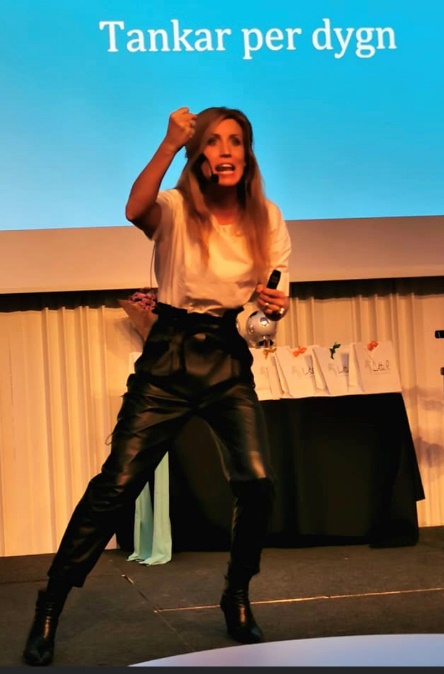 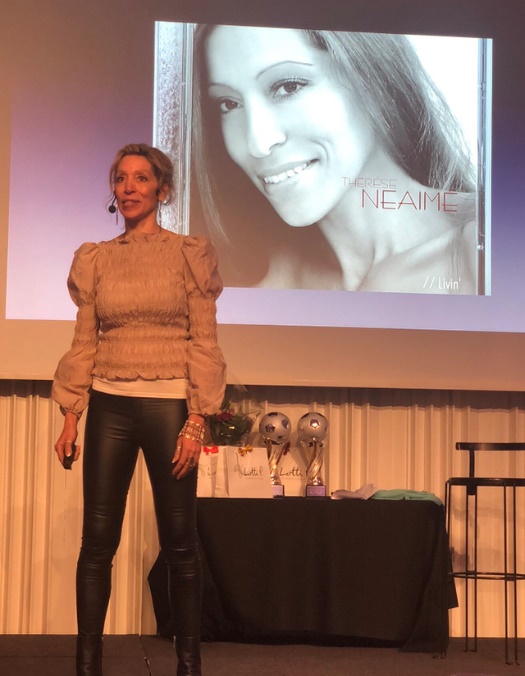 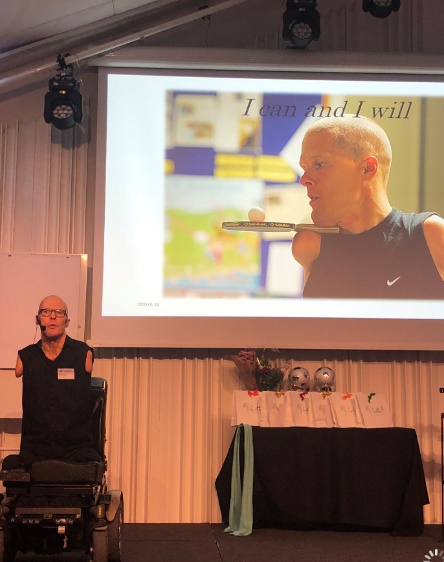 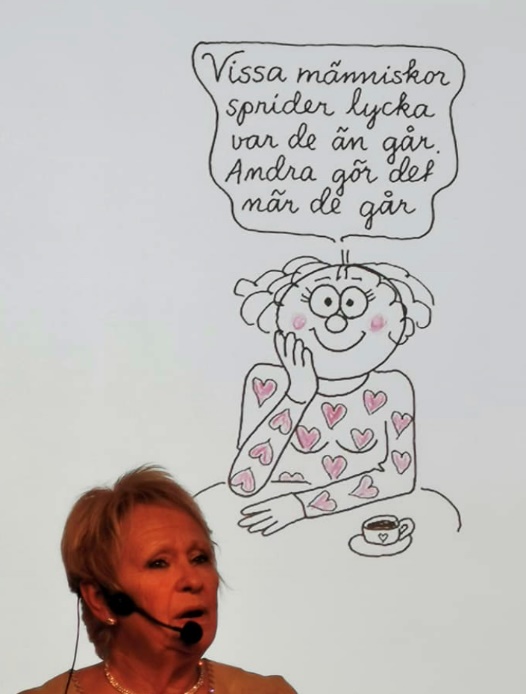 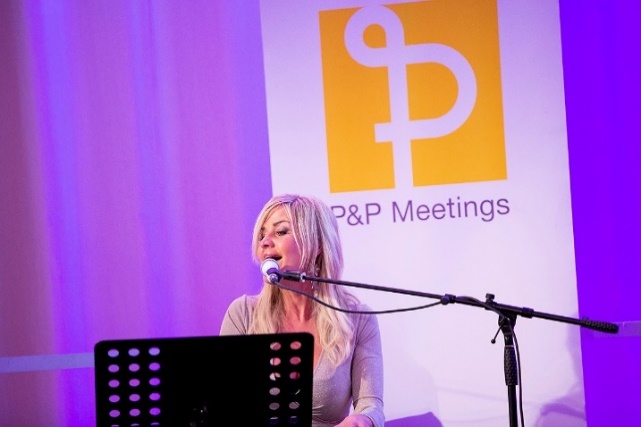 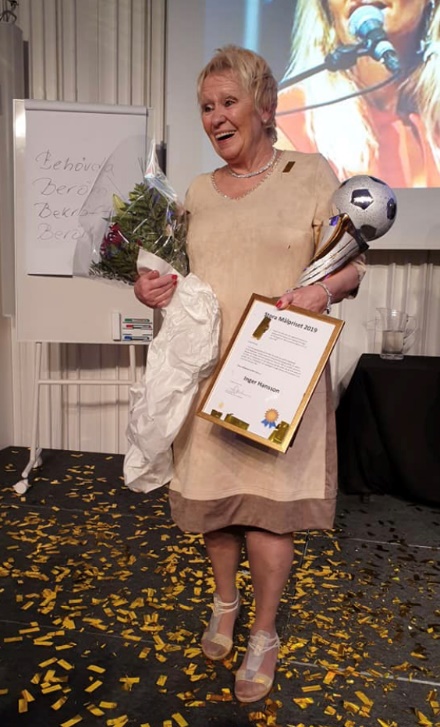 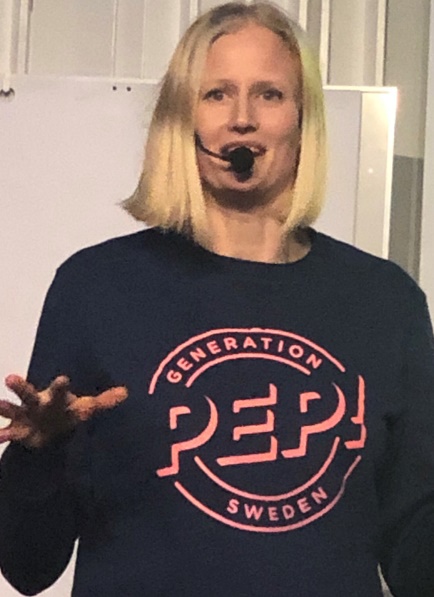 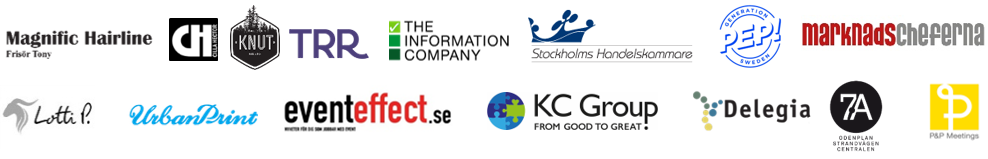